Khởi động
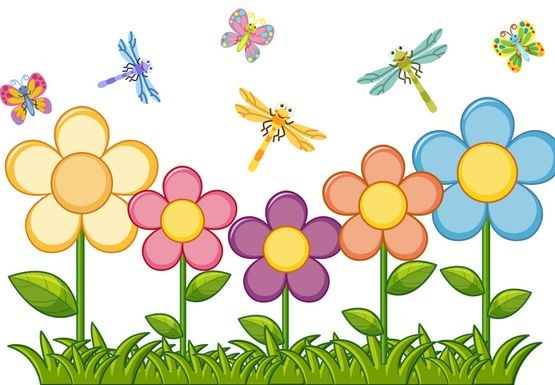 5
1
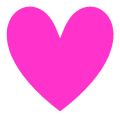 4
2
3
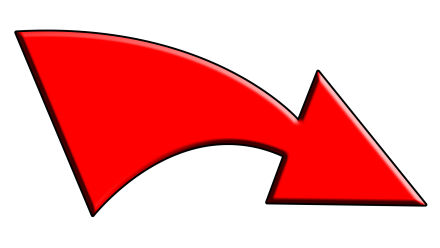 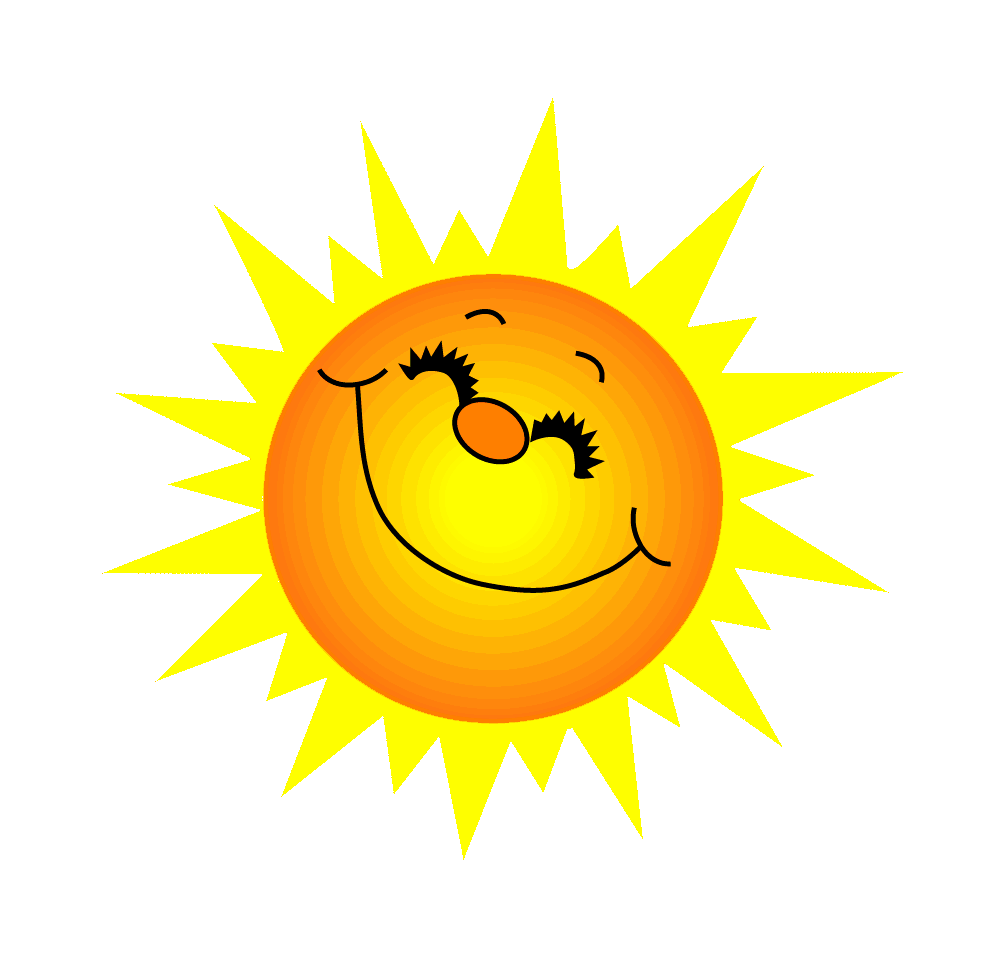 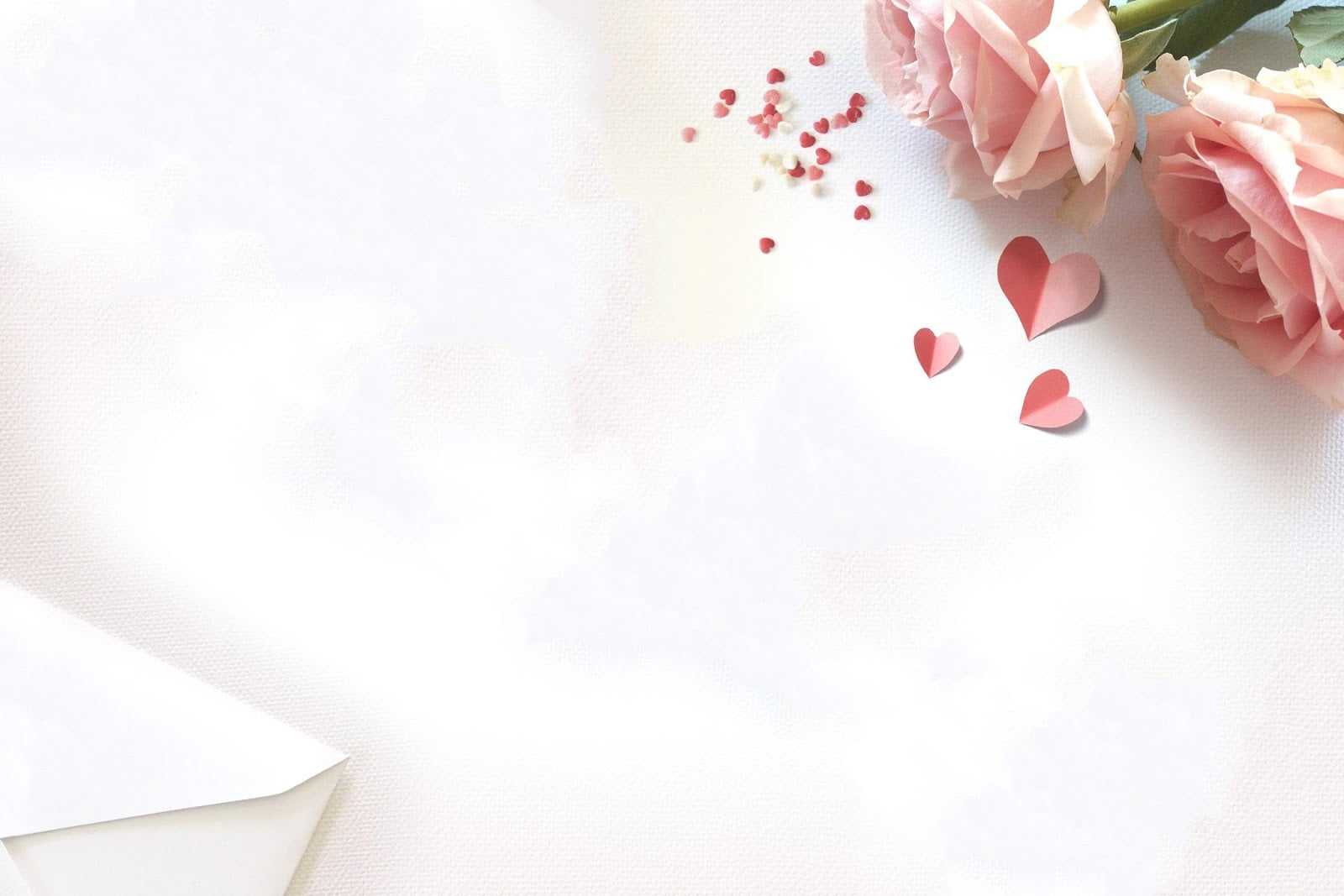 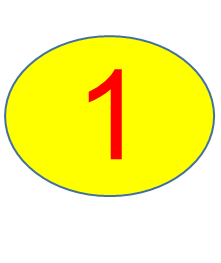 oai, uê, uy
Huy hiệu, xum xuê
Hà thì thầm với cây xoài lúc lỉu quả.
Tốt lắm
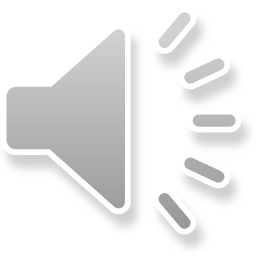 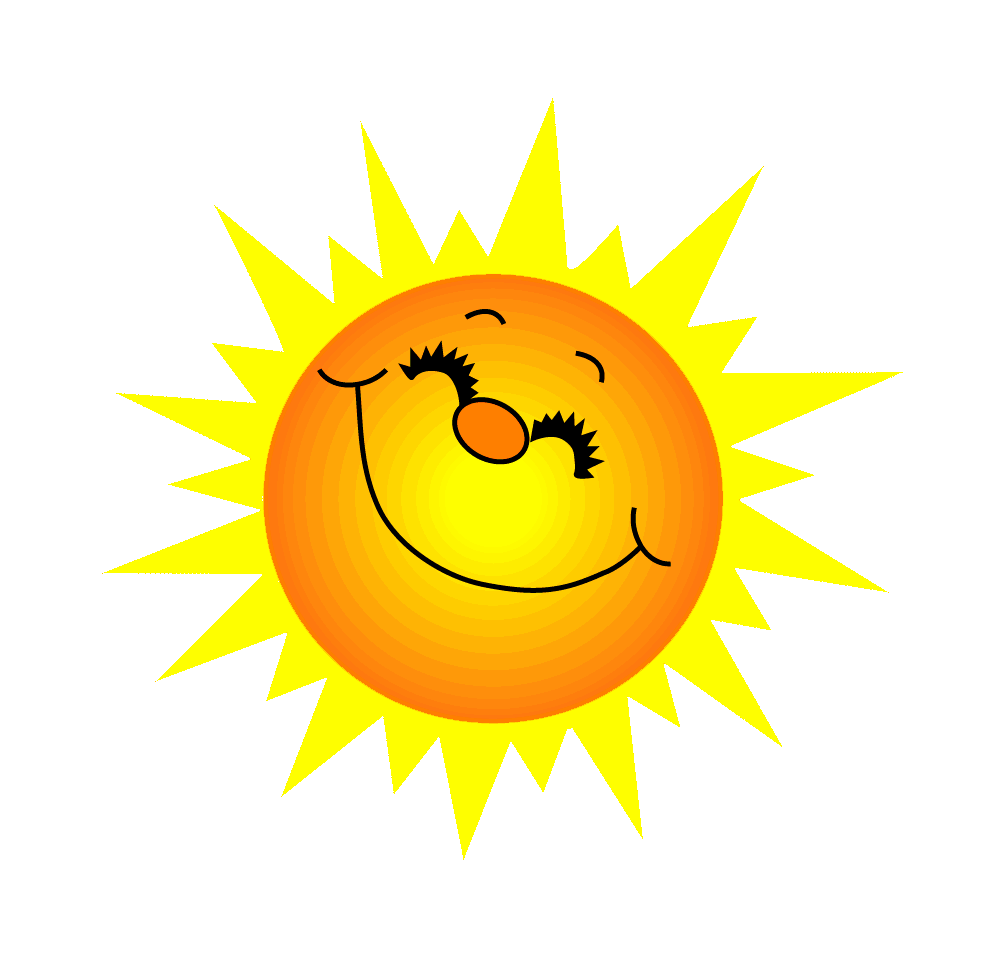 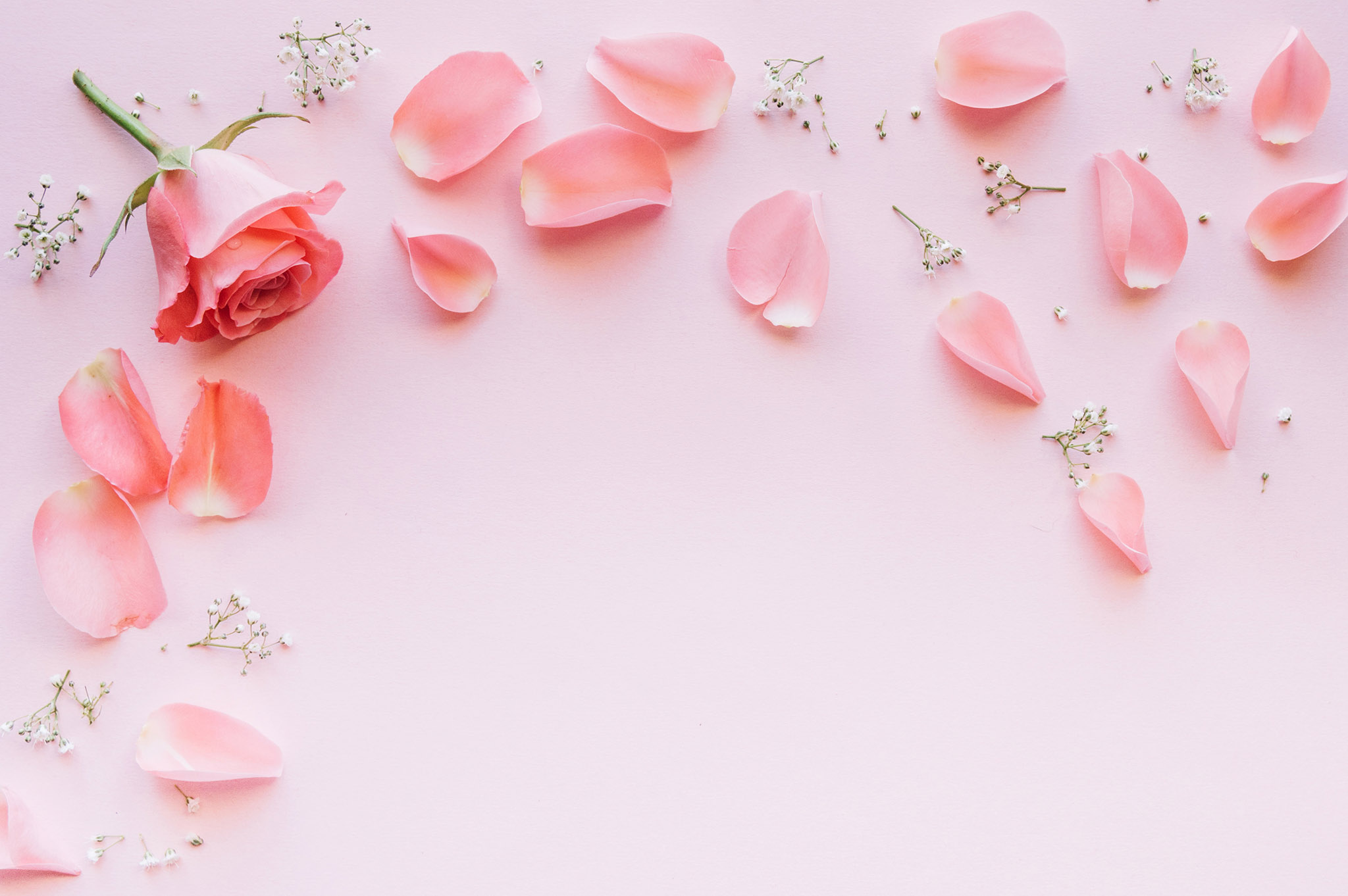 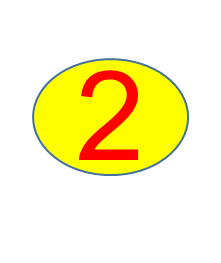 oai, uê, uy
hoa huệ, thủy thủ, bà ngoại
Hà cúi trêu dám dây khoai lang đang bò trên mặt đất.
Tốt lắm
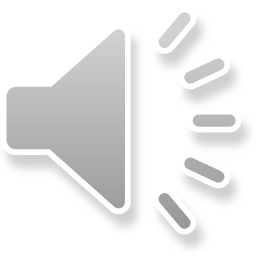 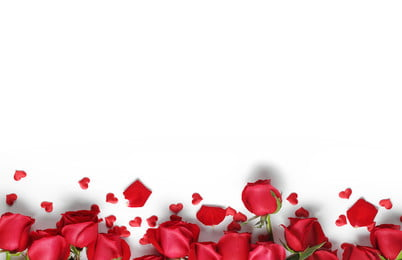 Điền vào chỗ chấm vần oa, oi hay oai ?
Sống ở Việt Nam rất th...’ mái và an toàn.
A. oai
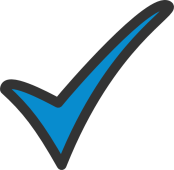 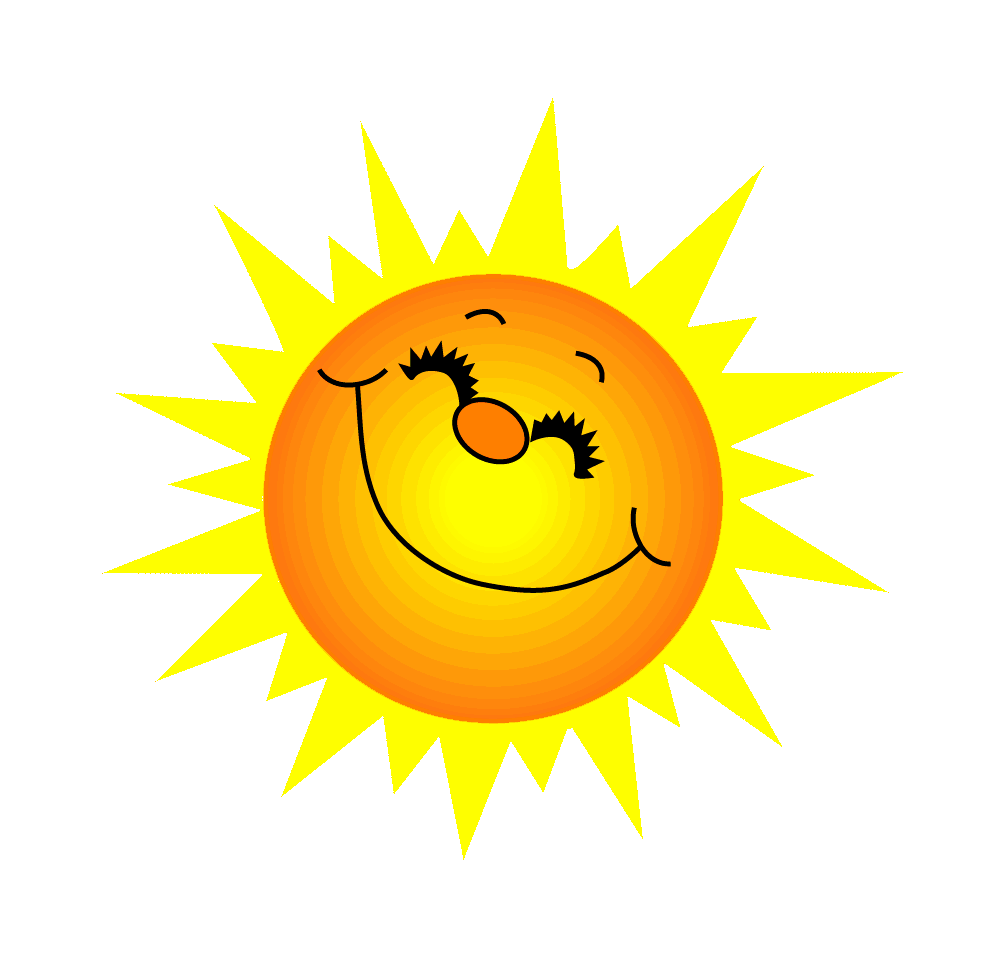 B. oi
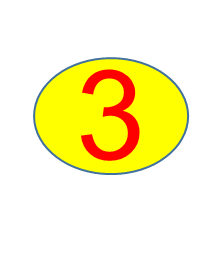 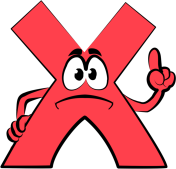 C. oa
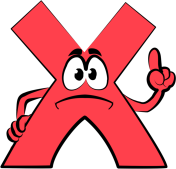 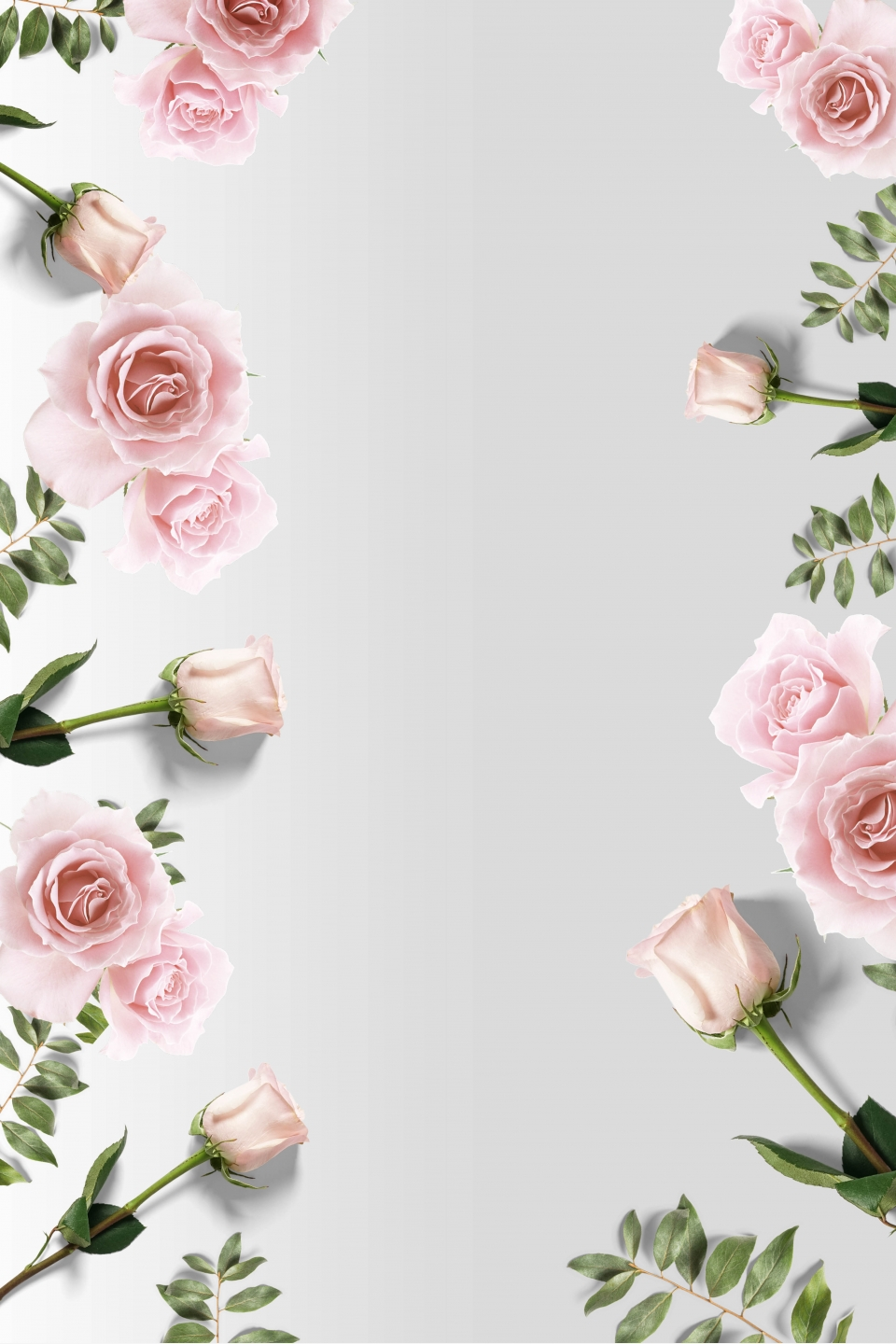 Em cùng gió nô giỡn bên những bông huệ trắng.
Bông hoa được nói đến là hoa gì?
A. Hoa cúc
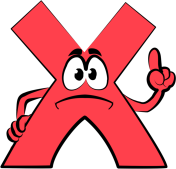 B. Hoa huệ
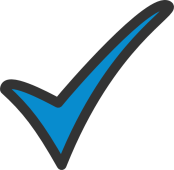 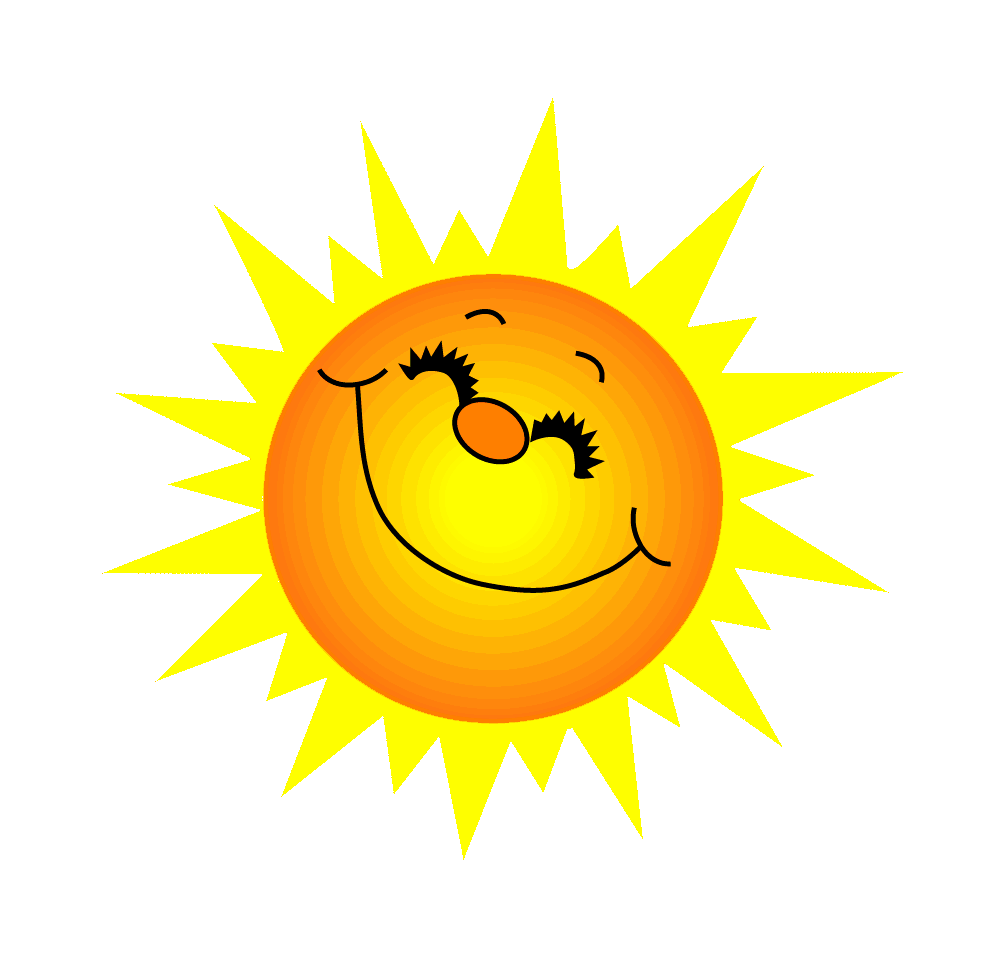 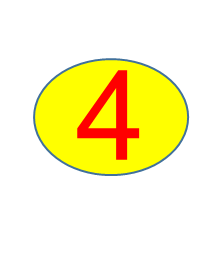 C.Hoa hướng dương
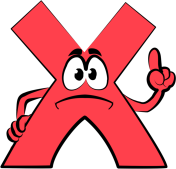 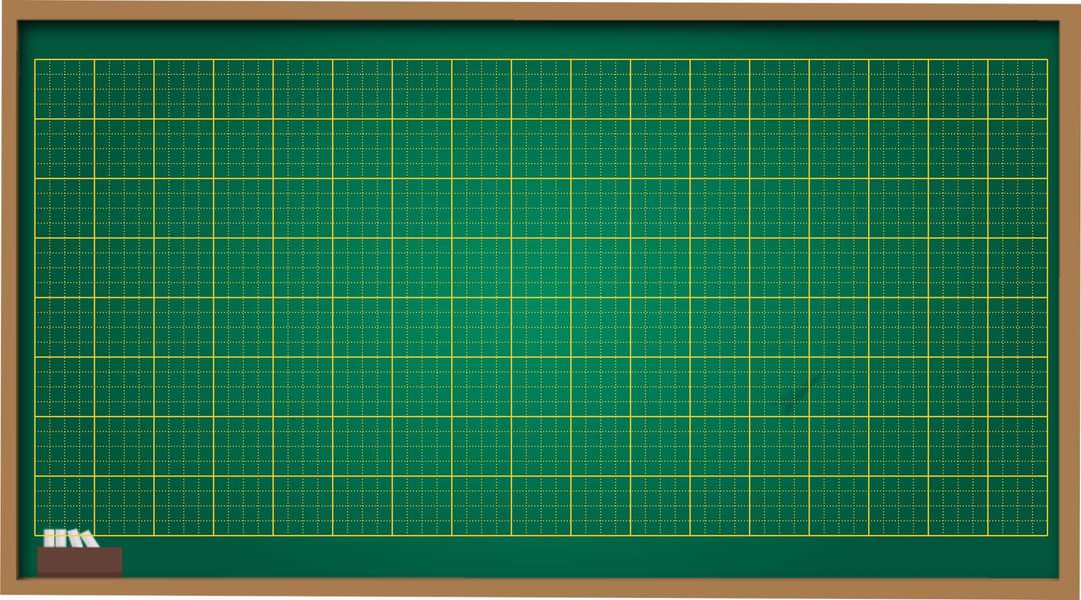 Tuần 17
Thứ năm ngày …  tháng … năm 2022
Tiếng Việt:
Uân uât
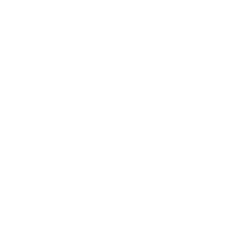 Bài
uân      uât
78
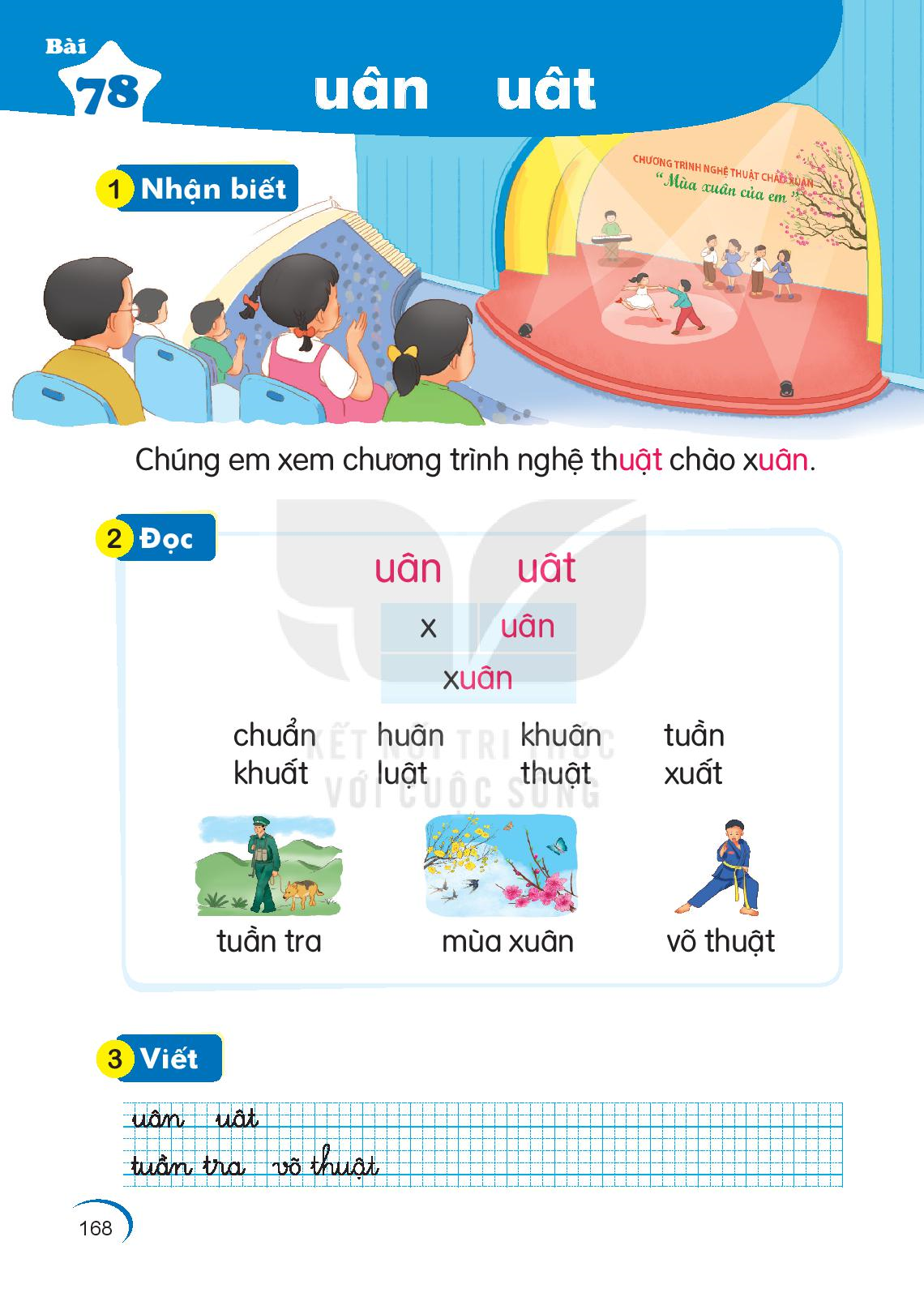 Đọc
2
t
uât
n
uân
Đọc
2
uân
uât
l
x
uât
uân
uân
luật
xuân
uât
Đọc
2
chuẩn
uân
uân
huân
tuần
khuân
uân
uân
khuất
uât
uât
luật
thuật
uât
uât
xuất
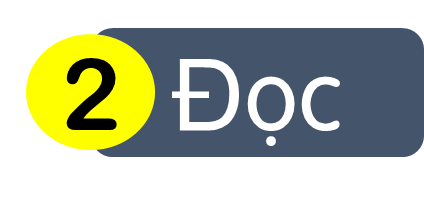 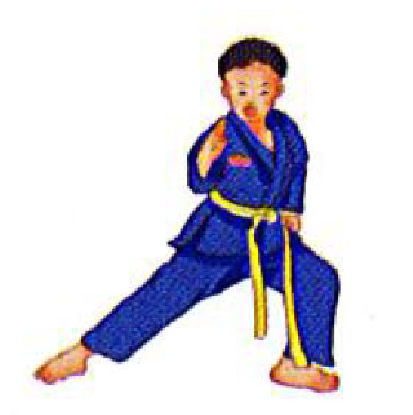 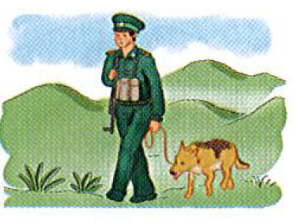 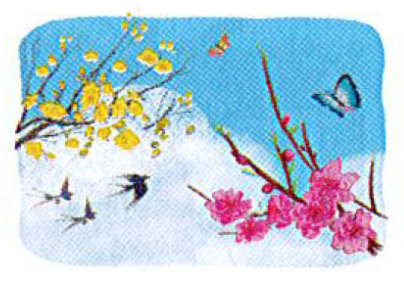 tuần tra
mùa xuân
võ thuật
uân
uân
uât
uân
uât
x
uân
Đọc
2
uân
xuân
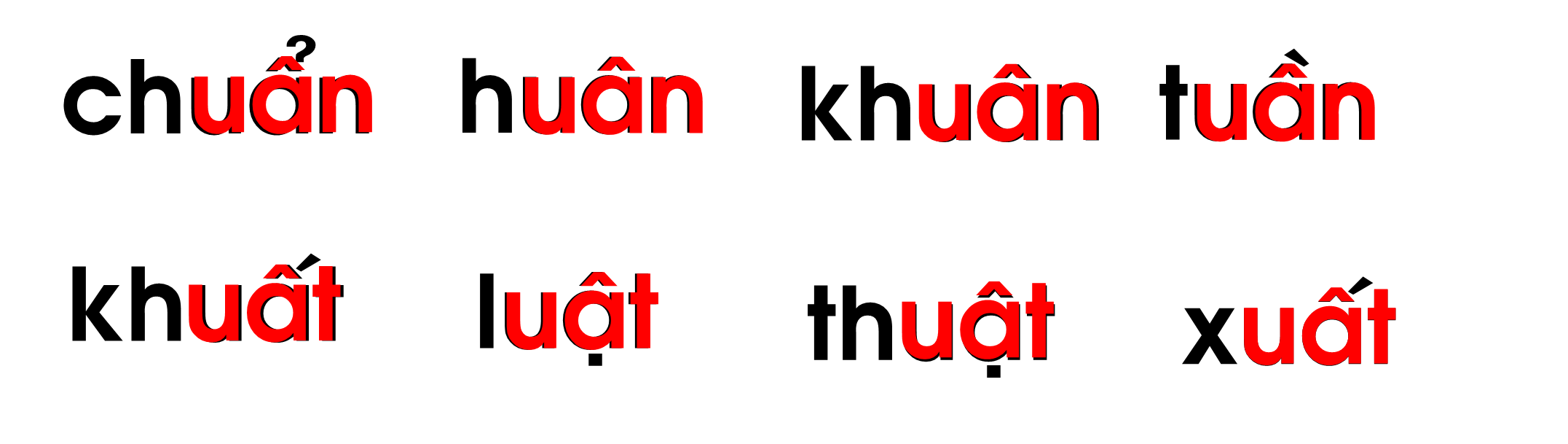 tuần tra
mùa xuân
võ thuật
Hướng dẫn viết bảng
3
uân
uân
Hướng dẫn viết bảng
3
uất
uất
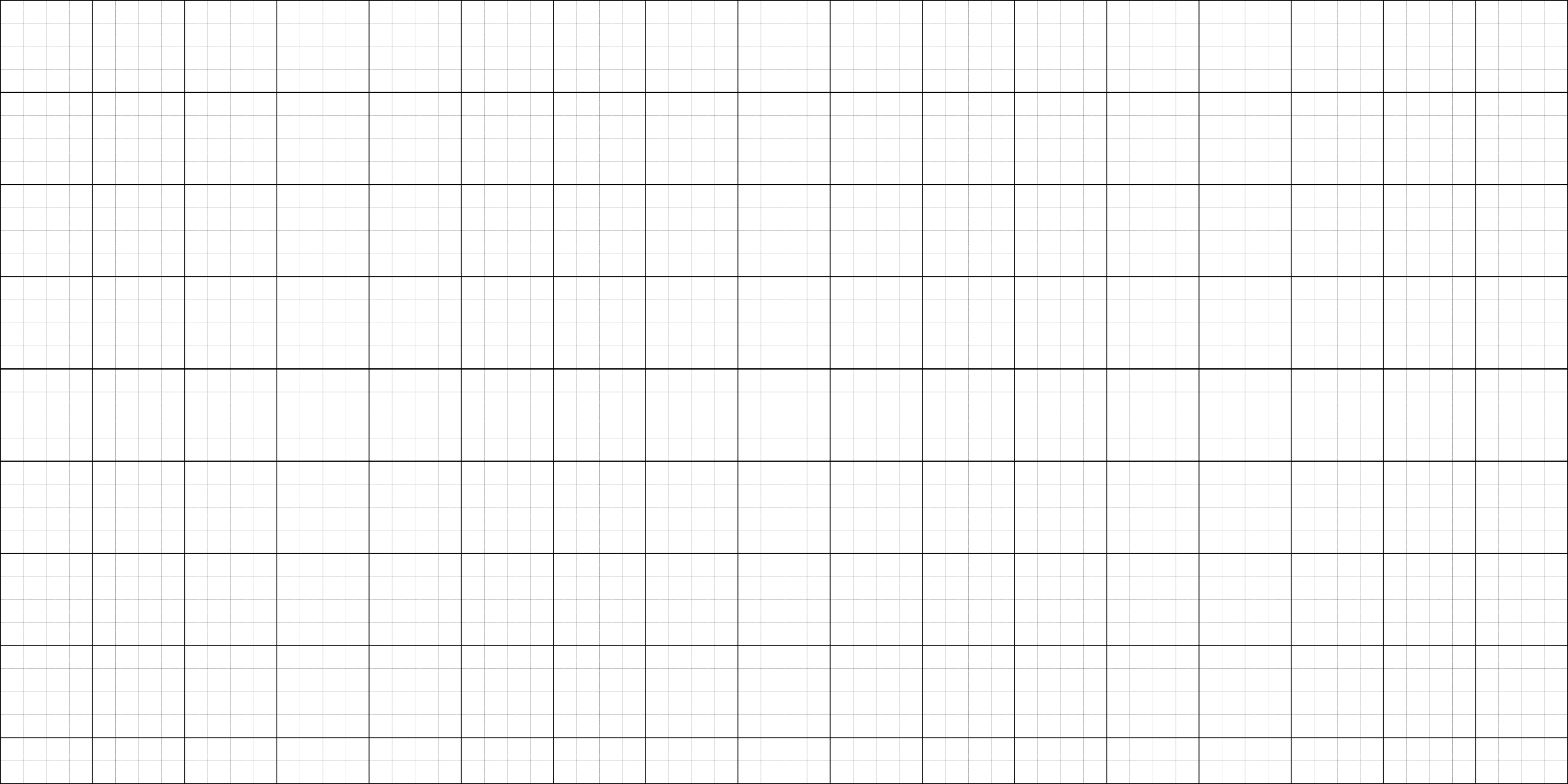 tuần
tuần
thuật
thuật
uân
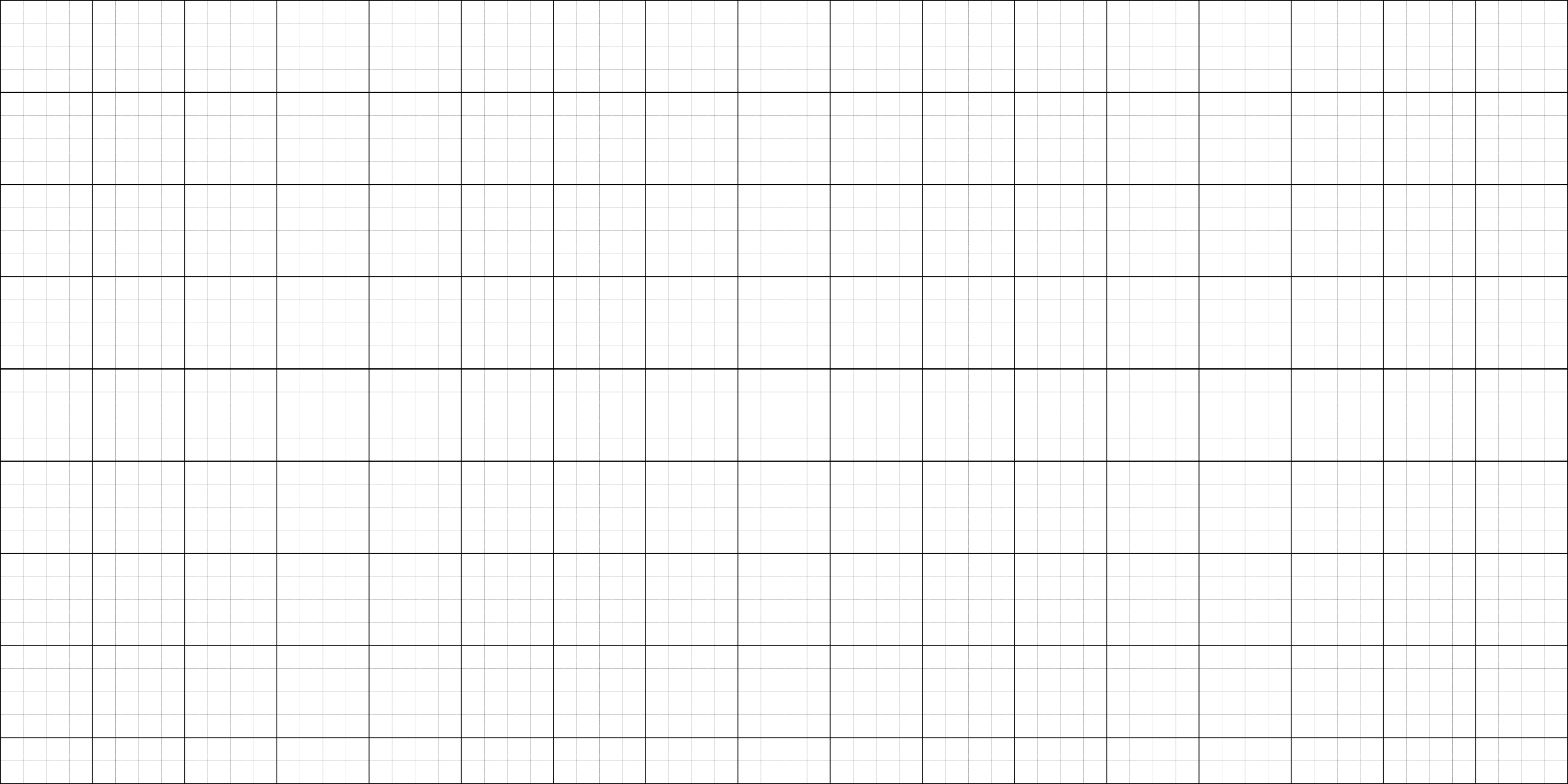 uân
Viết vở
4
uât
uât
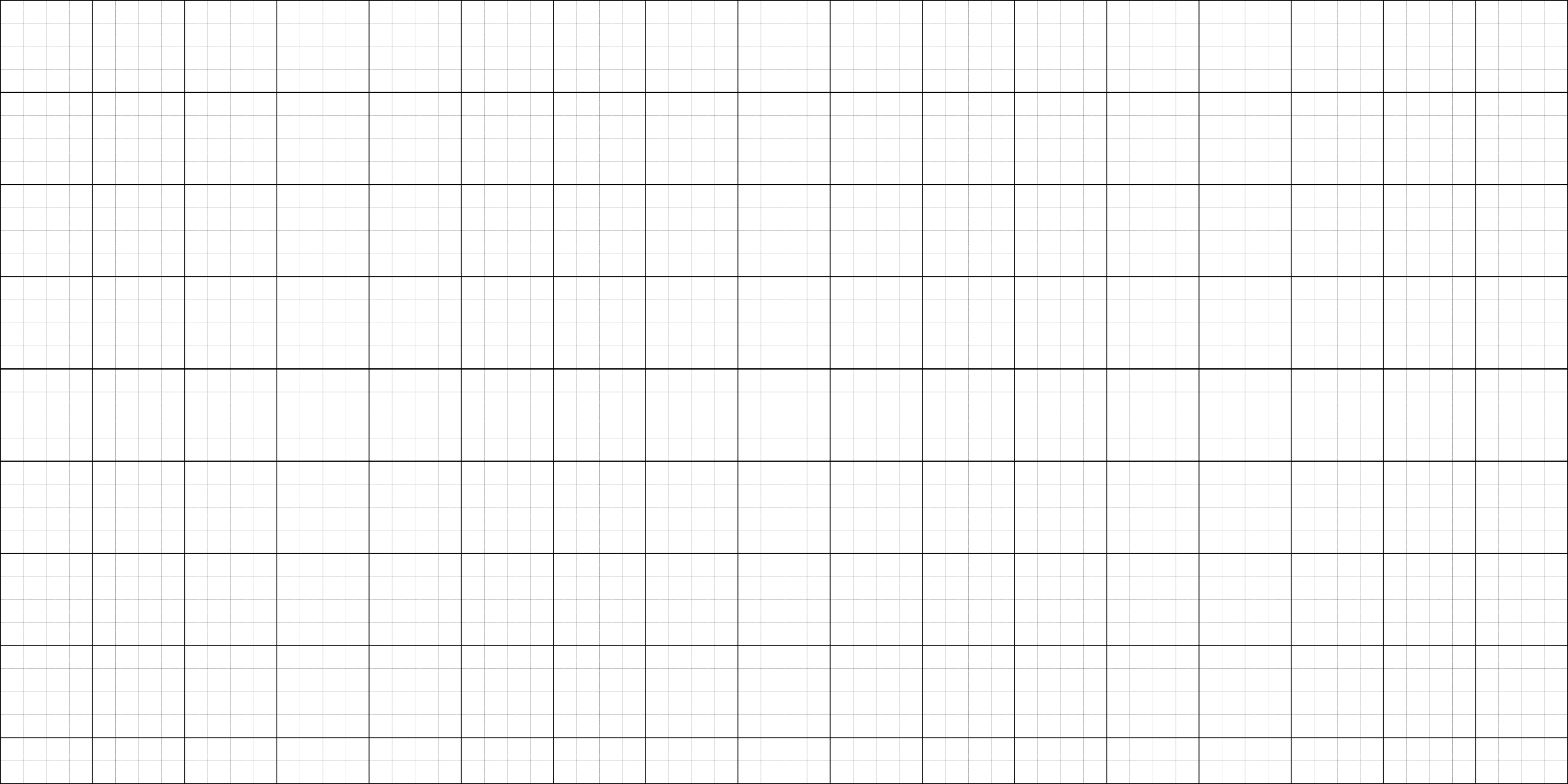 tuần tra
tuần tra
tuần tra
võ thuật
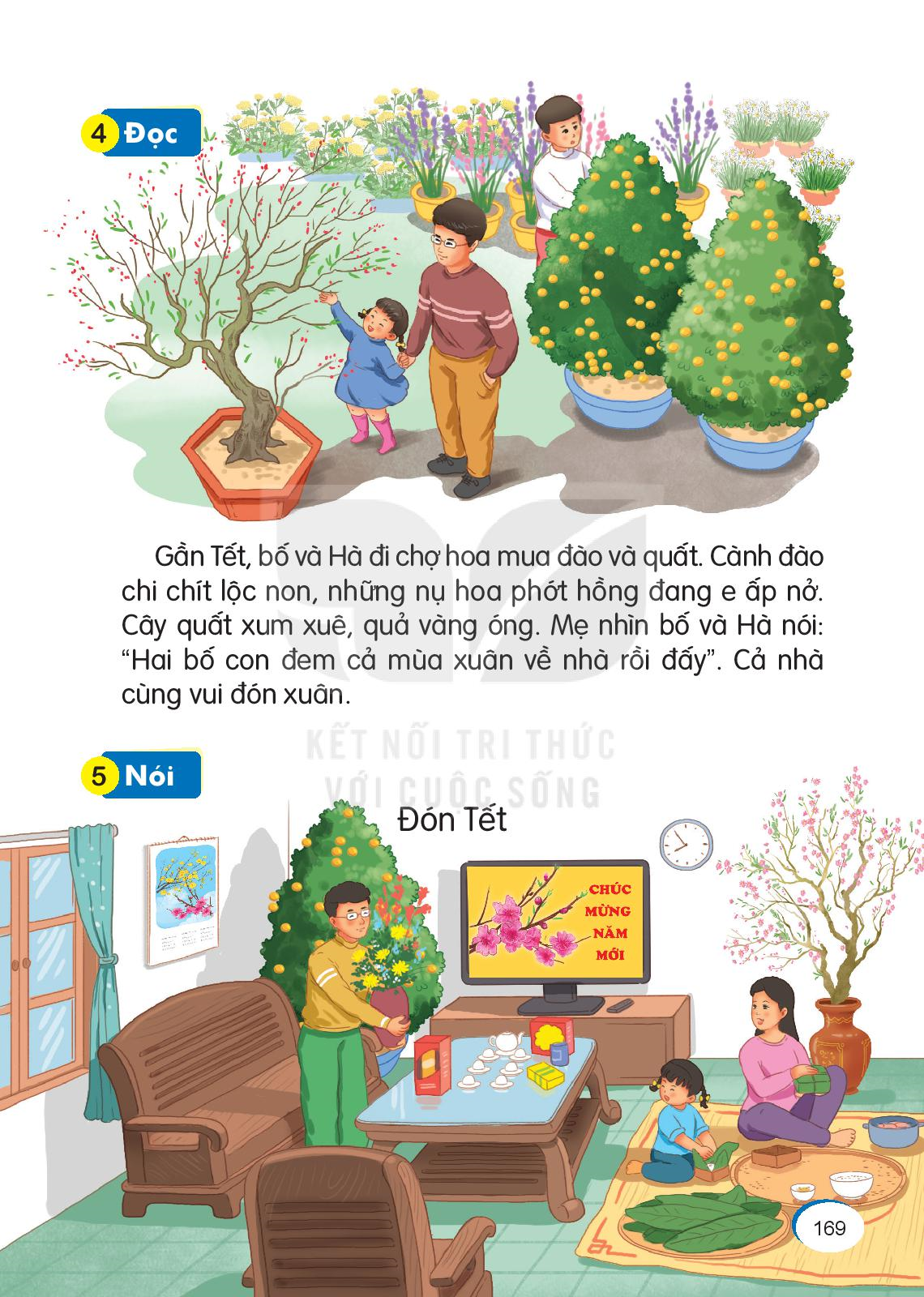 Đọc
5
Đoạn văn có mấy câu?
Gần Tết, bố và Hà đi chợ hoa mua đào và quất. Cành đào chi chít lộc non, những nụ hoa phớt hồng đang e ấp nở. Cây quất xum xuê, quả vàng óng. Mẹ nhìn bố và Hà nói:
“Hai bố con đem cả mùa xuân về nhà rồi đấy”. Cả nhà cùng vui đón xuân.
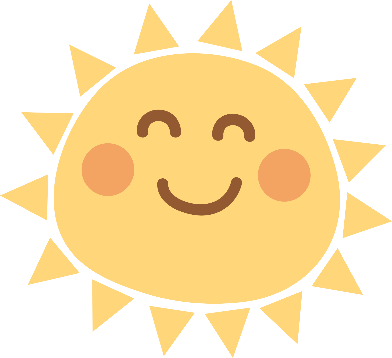 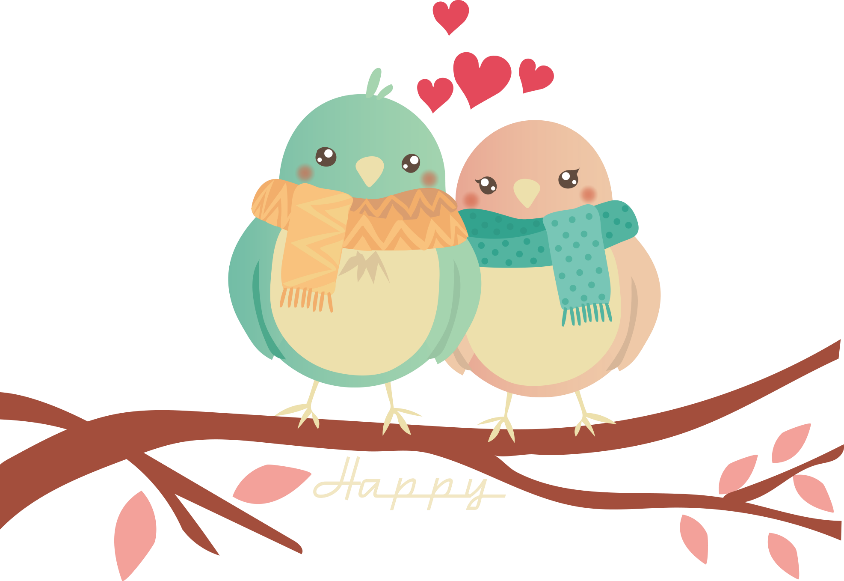 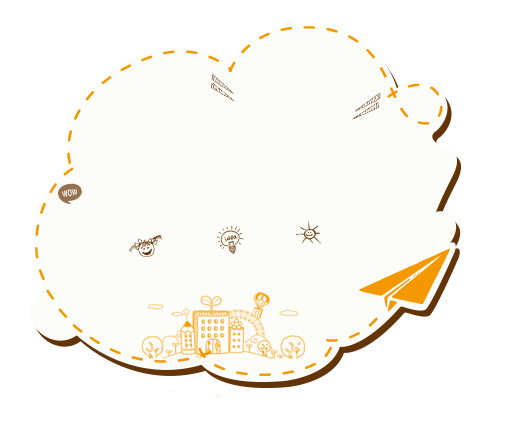 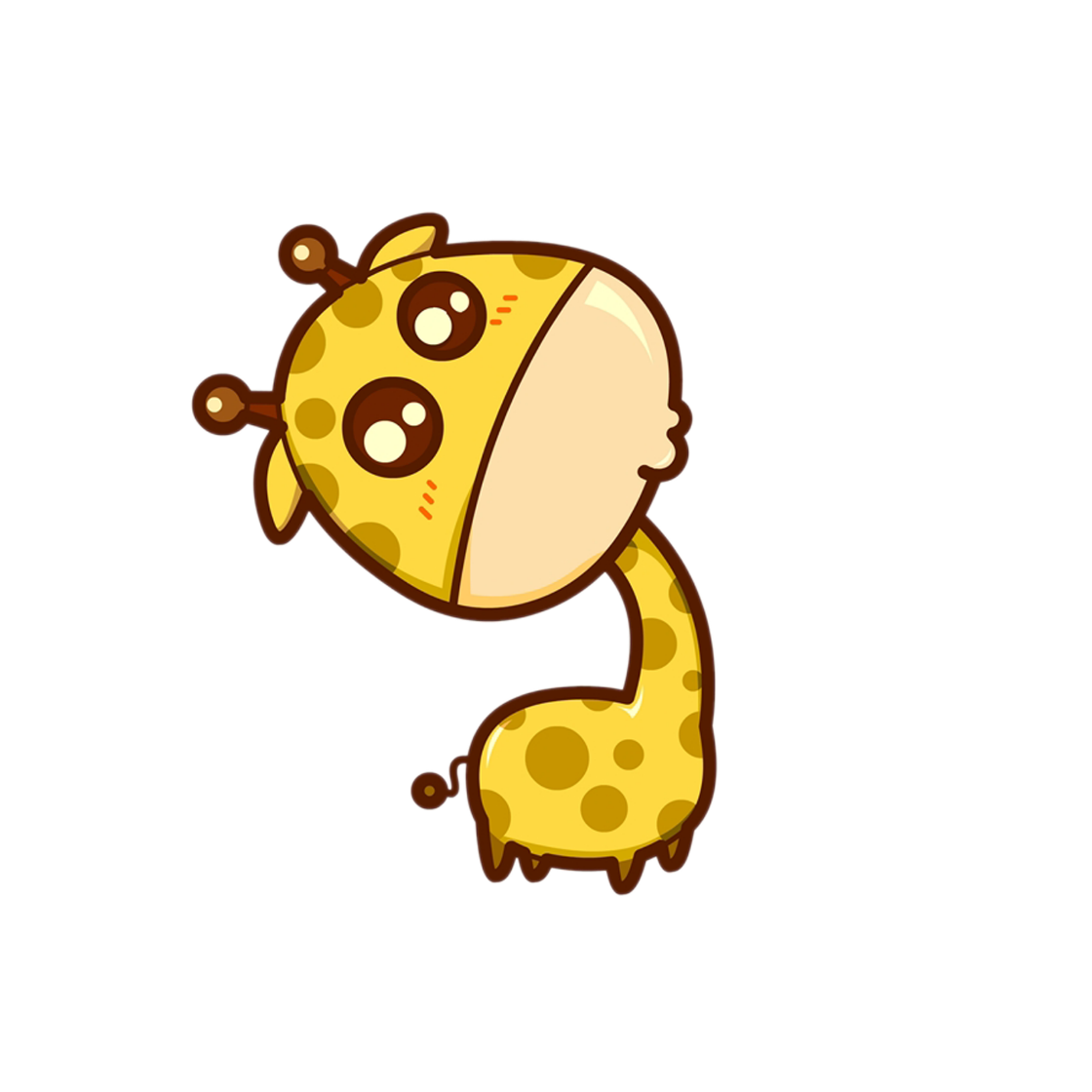 Luyện đọc nhóm 5
Đón Tết
Nói
6
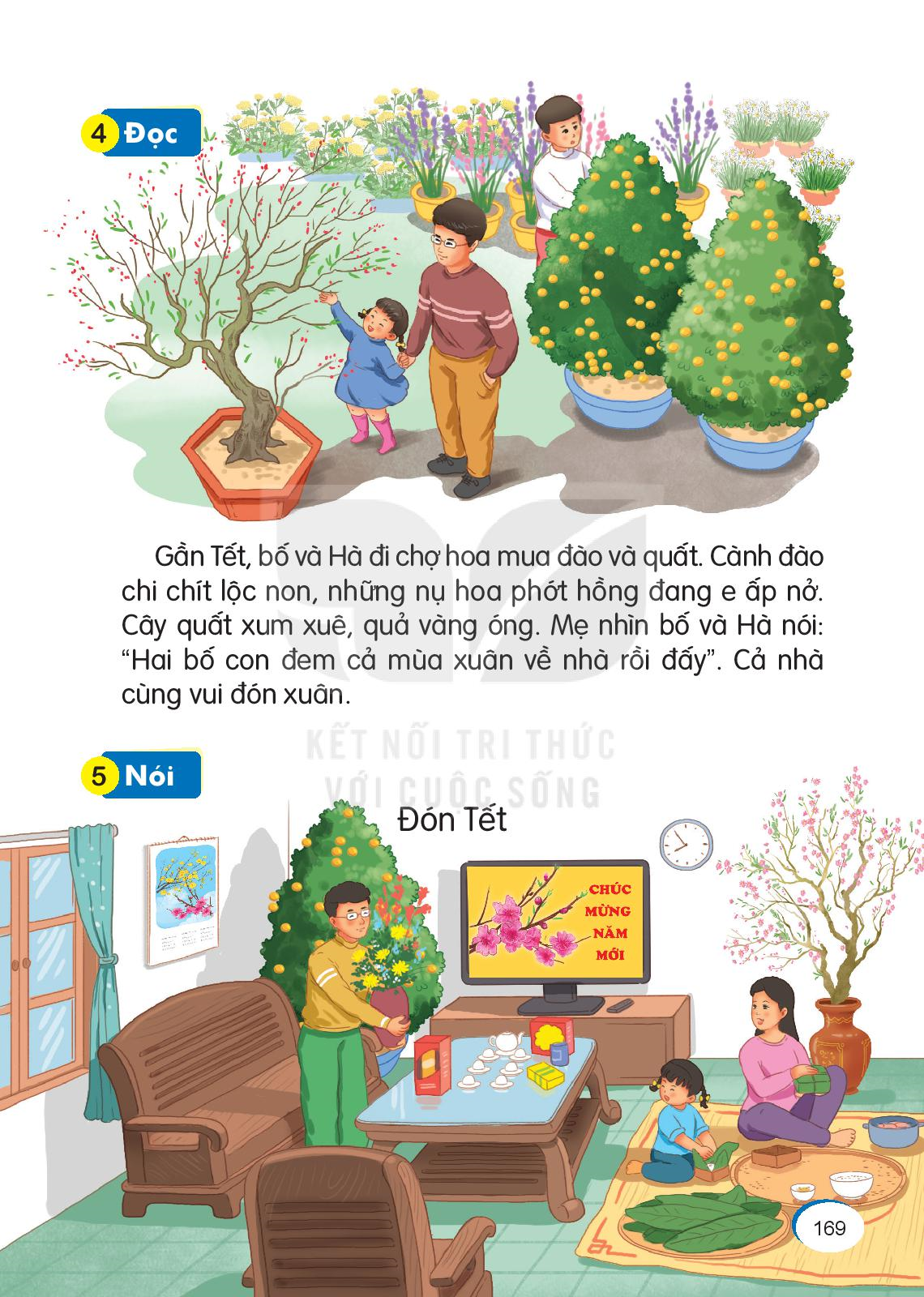 DẶN DÒ
Đọc lại bài đã học nhiều lần
 Chuẩn bị bài mới: bài 79: uyên uyêt
Làm vở bài tập tiếng 78
 Viết tập viết bài 78
 Tập chép chính tả